Где спрятались витаминки!
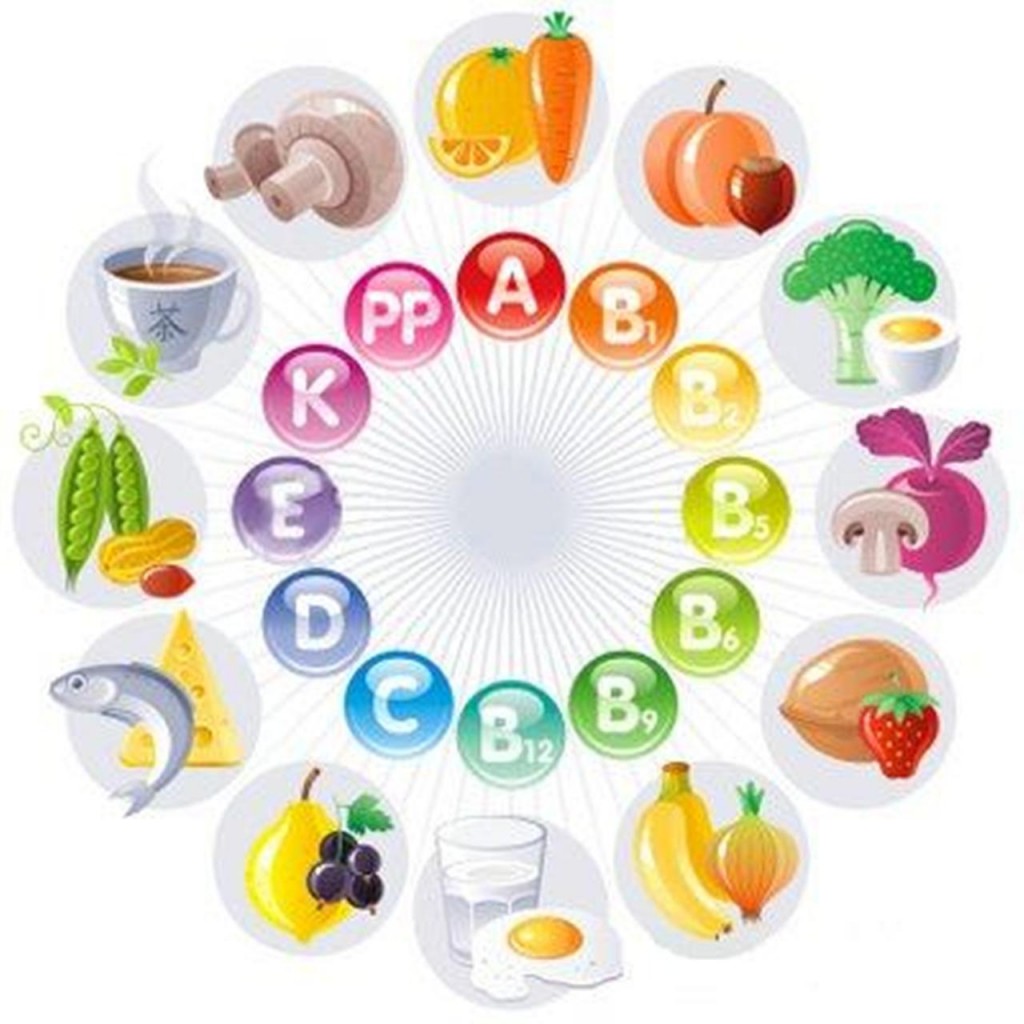 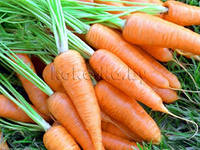 А
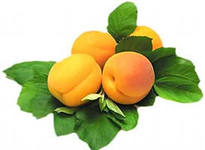 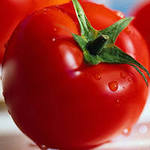 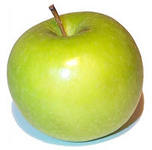 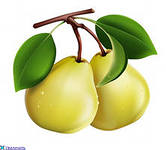 В
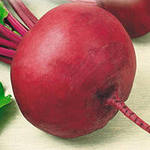 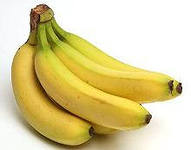 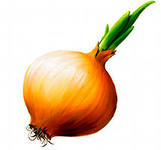 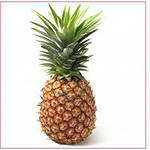 С
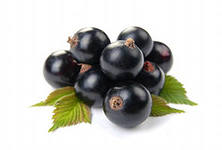 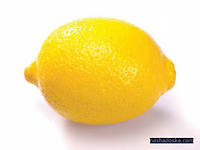 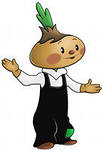 Здравствуйте, девочки и мальчики ,я Чиполлино- мальчик лучок! Я живу в домике зеленого цвета во мне много витамина С , содержатся фитонциды, обладающие  противомикробным действием. Особенно важно использовать лук, чеснок ,зелень петрушки в питании в периоды роста сезонных заболеваний и весеннего авитаминоза .
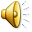 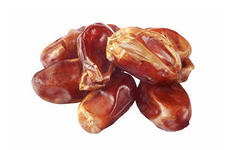 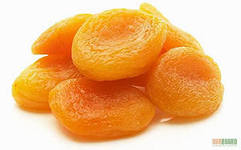 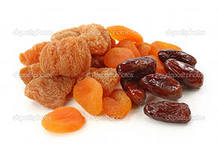 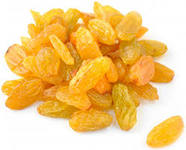 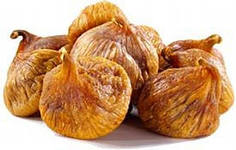 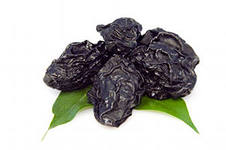